Merci de considérer l'environnement avant d'imprimer cet e-mail. Imprimez-le seulement si nécessaire.
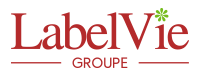 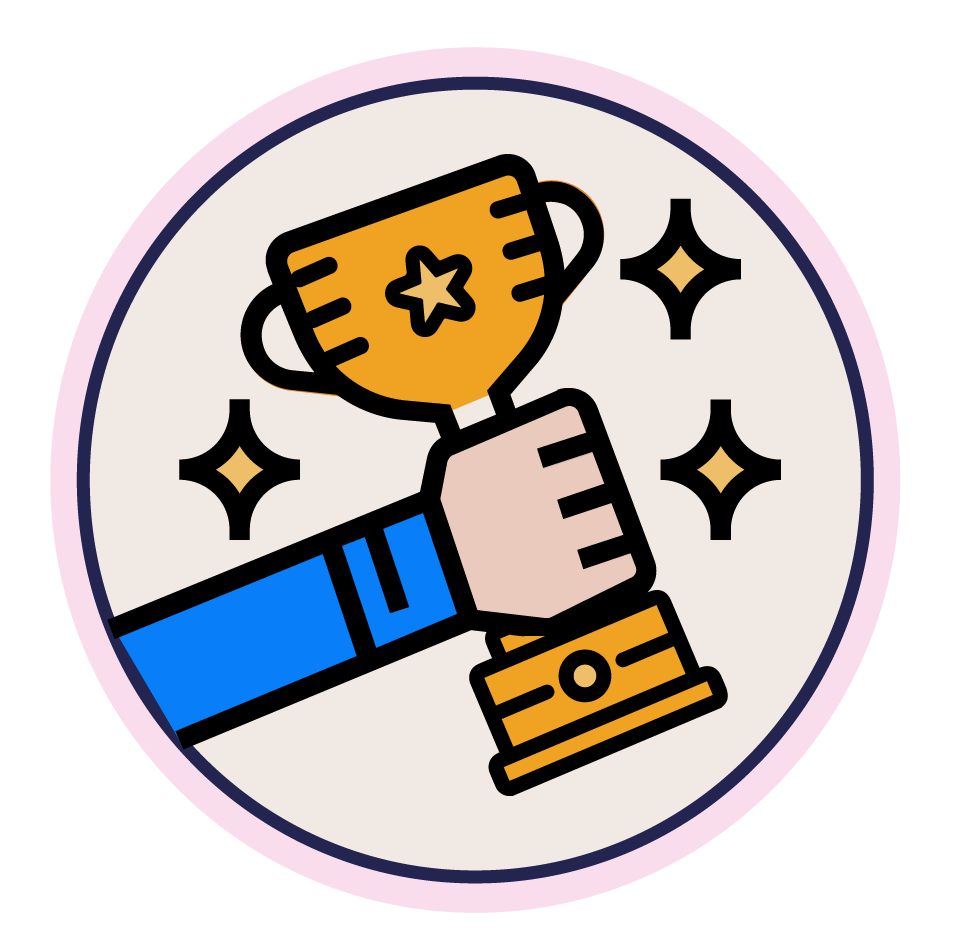 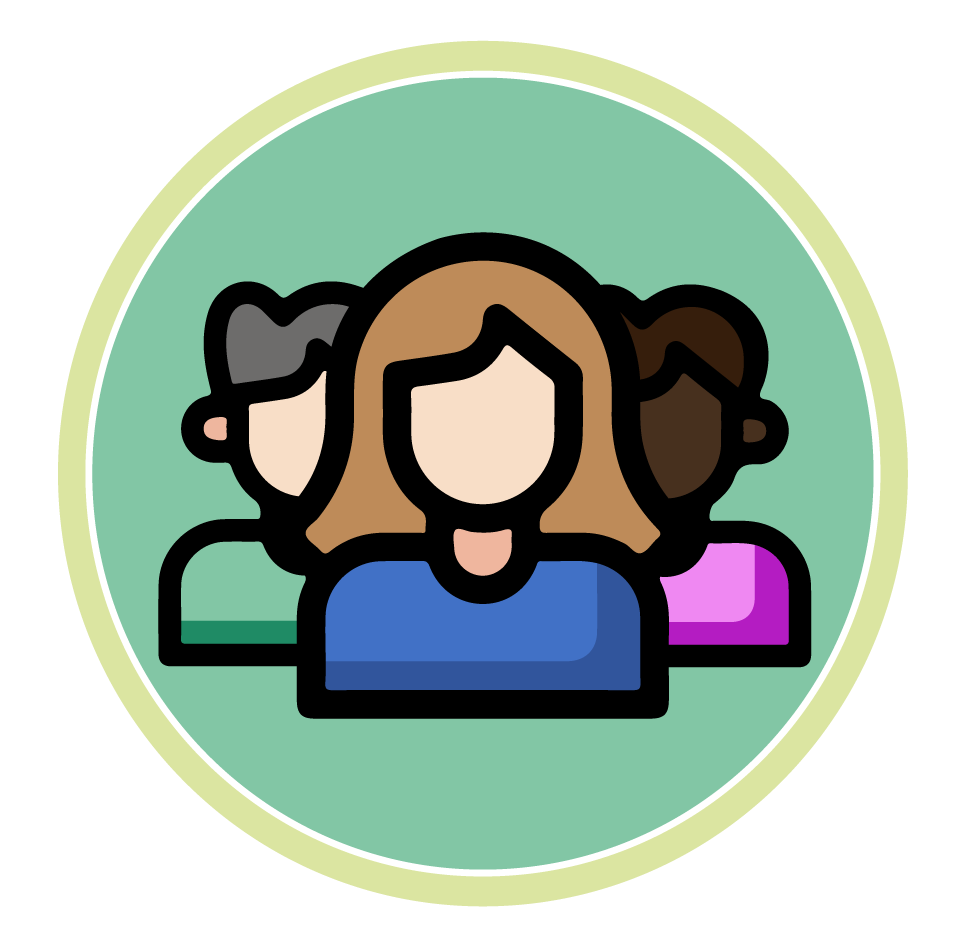 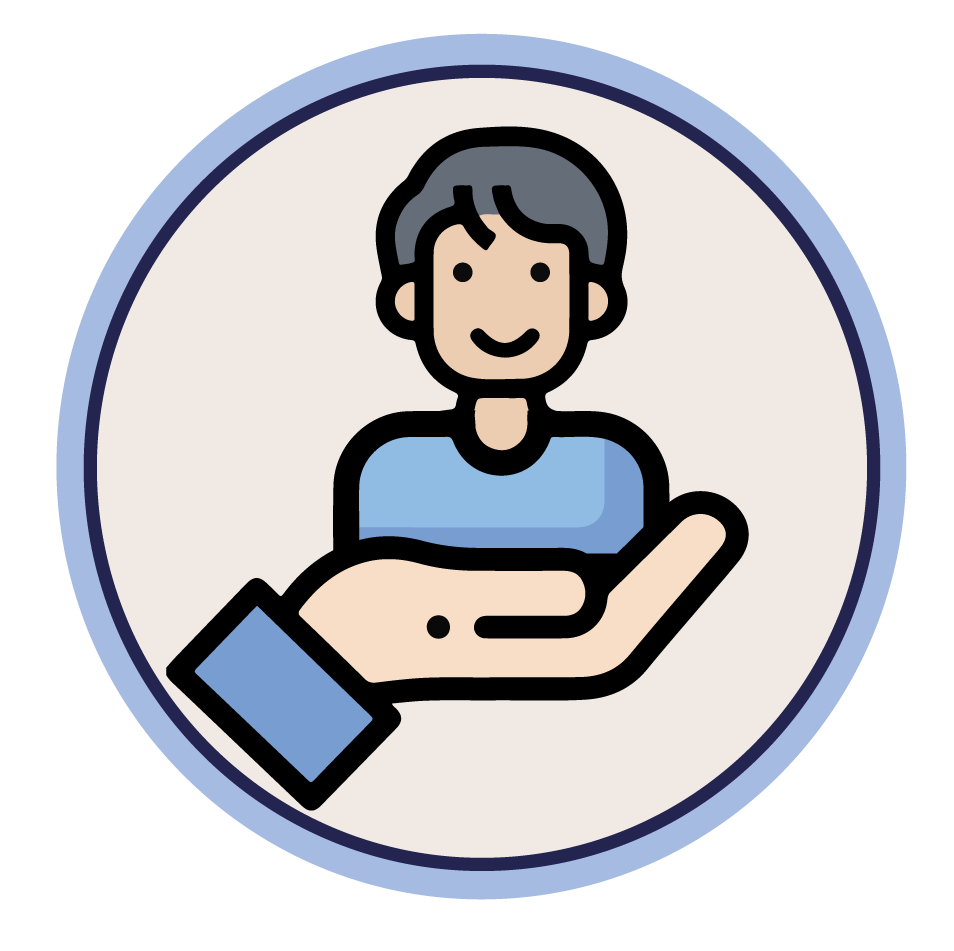 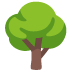